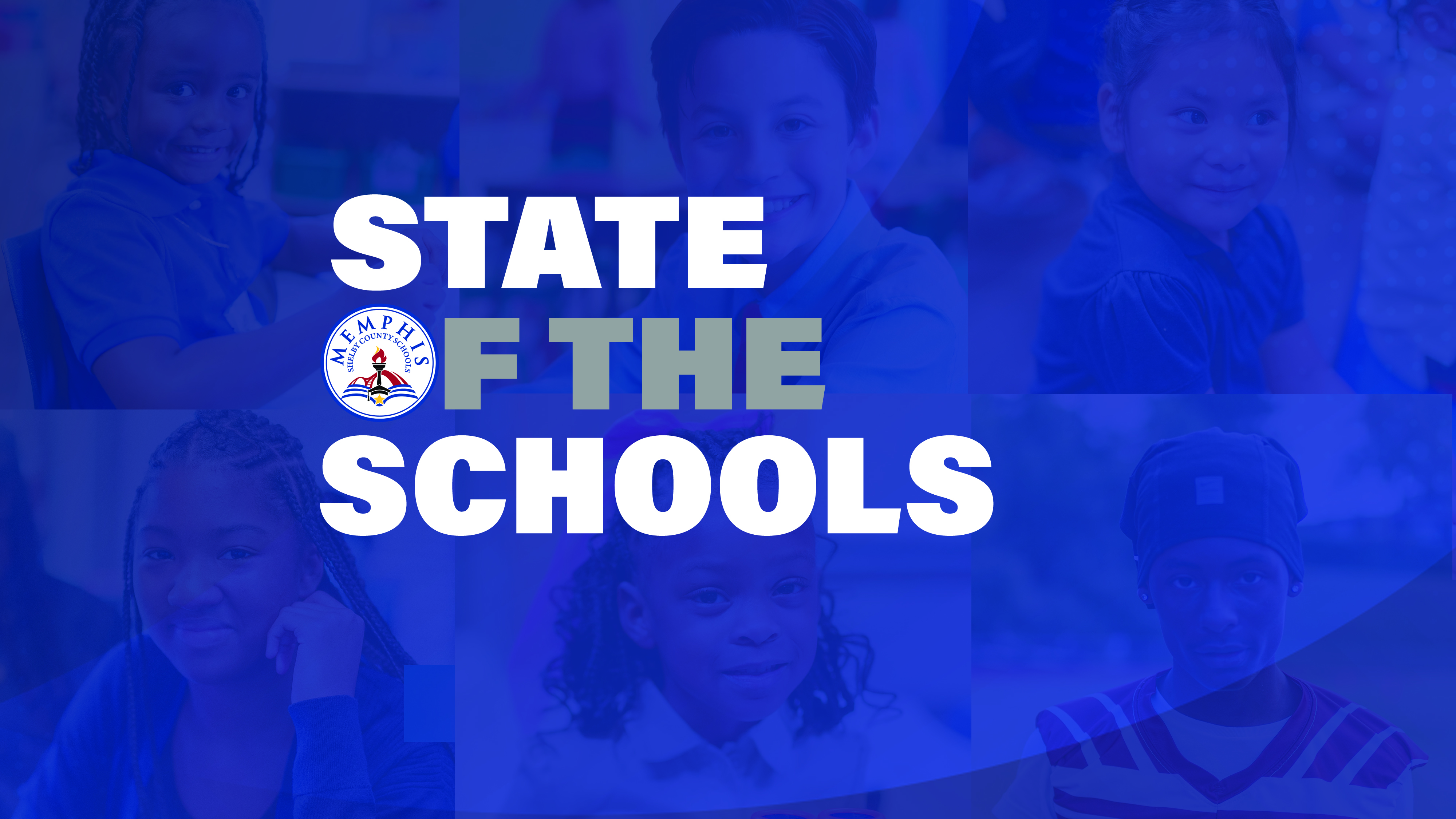 WOODSTOCK MIDDLE SCHOOL
January 21, 2025 @ 4PM
Click on link: 
https://teams.microsoft.com/l/meetup-join/19%3ameeting_NjdjNjJlZjYtOTJmNS00NzM4LThkM2YtNmFlMjU5MjQyYzU2%40thread.v2/0?context=%7b%22Tid%22%3a%222b291c94-5eb0-44b7-89ea-4baf16ecc4a9%22%2c%22Oid%22%3a%2280e37741-5410-446f-ae06-d4f9310ab150%22%7d